Instructor MaterialsChapter 4: Access Control Lists
CCNA Routing and Switching
Connecting Networks
[Speaker Notes: Cisco Networking Academy Program
Connecting Networks
Chapter 4: Access Control Lists]
Instructor Materials – Chapter 4 Planning Guide
This PowerPoint deck is divided in two parts:
Instructor Planning Guide
Information to help you become familiar with the chapter
Teaching aids
Instructor Class Presentation
Optional slides that you can use in the classroom
Begins on slide # 9
Note: Remove the Planning Guide from this presentation before sharing with anyone.
Connecting Networks
Planning Guide
Chapter 4: Access Control Lists
[Speaker Notes: Course Planning Guide
Chapter 4: Access Control Lists]
Chapter 4: Activities
What activities are associated with this chapter?
Chapter 4: Activities cont…
What activities are associated with this chapter?
The password used in the Packet Tracer activities in this chapter is: PT_ccna5
Chapter 4: Assessment
Students should complete Chapter 4, “Assessment” after completing Chapter 4.
Quizzes, labs, Packet Tracers and other activities can be used to informally assess student progress.
Chapter 4: Best Practices
Prior to teaching Chapter 4, the instructor should:
Complete Chapter 4 Assessment.
Ensure all activities are completed. This is a very important concept and hands-on time is vital.
Provide the students many ACL building activities.
Encourage students to login with their cisco.com login and read http://www.cisco.com/c/en/us/td/docs/ios-xml/ios/sec_data_acl/configuration/15-sy/sec-data-acl-15-sy-book/sec-acl-ov-gdl.html
Chapter 4: Additional Help
For additional help with teaching strategies, including lesson plans, analogies for difficult concepts, and discussion topics, visit the CCNA Community at community.netacad.net.
If you have lesson plans or resources that you would like to share, upload them to the CCNA Community in order to help other instructors.
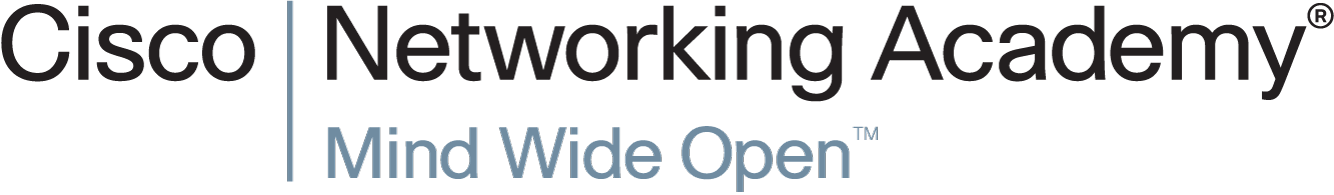 Chapter 4: Access Control Lists
Connecting Networks
[Speaker Notes: Cisco Networking Academy Program
Connecting Networks
Chapter 4: Access Control Lists]
Chapter 4 - Sections & Objectives
4.1 Standard ACL Operation and Configuration
Configure standard IPv4 ACLs.
4.2 Extended IPv4 ACLs
Configure extended IPv4 ACLs.
4.3 IPv6 ACLs
Configure IPv6 ACLs.
4.4 Troubleshoot ACLs
Troubleshoot ACLs.
4.1 Standard ACL Operation and Configuration Review
[Speaker Notes: Cisco Networking Academy Program
Connecting Networks
Chapter 4: Access Control Lists]
ACL Operation OverviewACLs and the Wildcard Mask
An ACL is a sequential list of permit or deny statements, known as access control entries (ACEs).
As network traffic passes through an interface configured with an ACL, the router compares the information within the packet against each ACE.
 An IPv4 ACE includes the use of a wildcard mask to filter IPv4 addresses.
[Speaker Notes: 4.1 - Standard ACL Operation and Configuration
4.1.1 – ACL Operation Overview
4.1.1 – ACLs and the Wildcard Mask]
ACL Operation OverviewACLs and the Wildcard Mask cont…
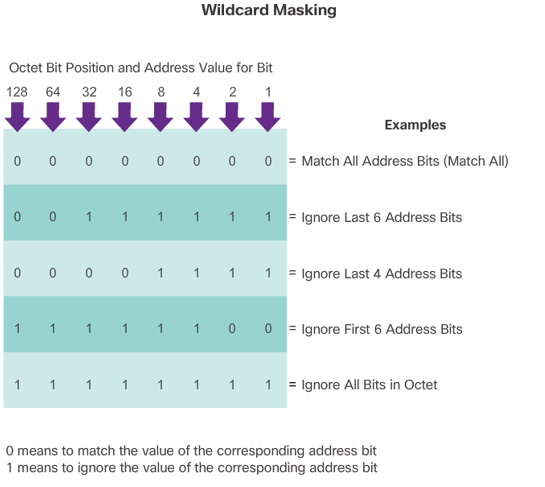 [Speaker Notes: 4.1 - Standard ACL Operation and Configuration
4.1.1 – ACL Operation Overview
4.1.1 – ACLs and the Wildcard Mask]
ACL Operation OverviewACLs and the Wildcard Mask cont…
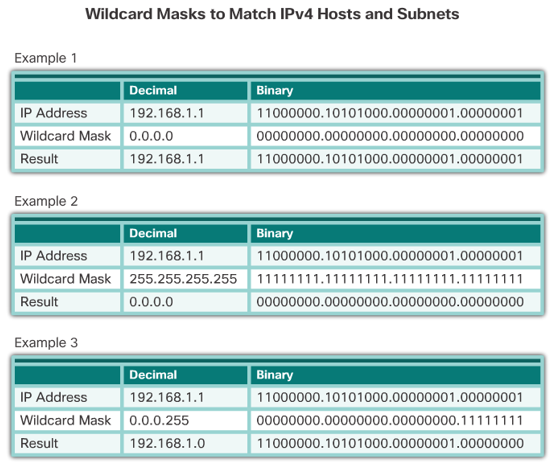 [Speaker Notes: 4.1 - Standard ACL Operation and Configuration
4.1.1 – ACL Operation Overview
4.1.1 – ACLs and the Wildcard Mask]
ACL Operation OverviewApplying ACLs to an Interface
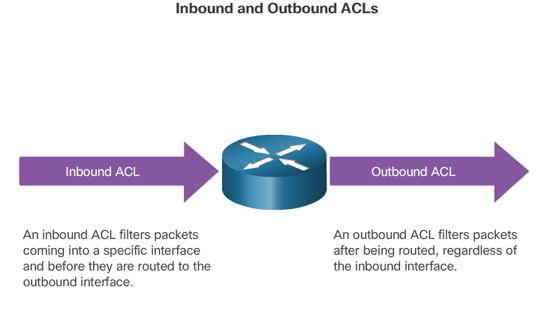 [Speaker Notes: 4.1 - Standard ACL Operation and Configuration
4.1.1 – ACL Operation Overview
4.1.2 – Applying ACLs to an Interface]
ACL Operation OverviewApplying ACLs to an Interface cont…
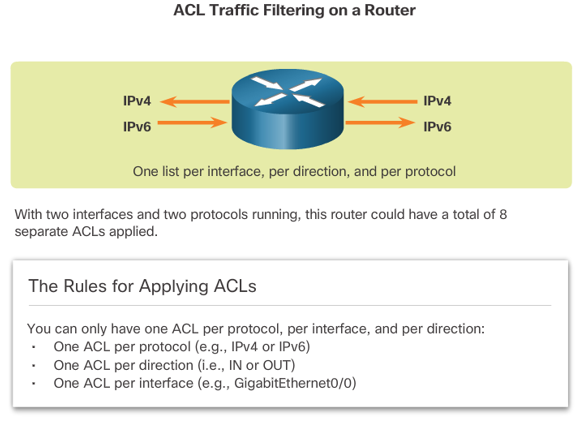 [Speaker Notes: 4.1 - Standard ACL Operation and Configuration
4.1.1 – ACL Operation Overview
4.1.2 – Applying ACLs to an Interface]
ACL Operation OverviewA TCP Conversation
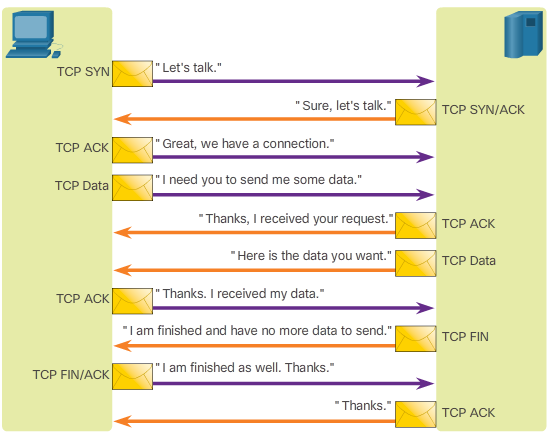 TCP segments are marked with flags that denote their purpose: 
a SYN starts (synchronizes) the session 
an ACK is an acknowledgment that an expected segment was received
a FIN finishes the session.
[Speaker Notes: 4.1 - Standard ACL Operation and Configuration
4.1.1 – ACL Operation Overview
4.1.1.3 – A TCP Conversation]
ACL Operation OverviewA TCP Conversation cont…
The TCP data segment also identifies the port which matches the requested service.
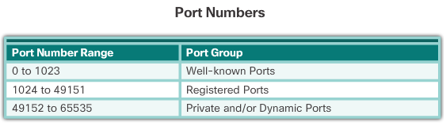 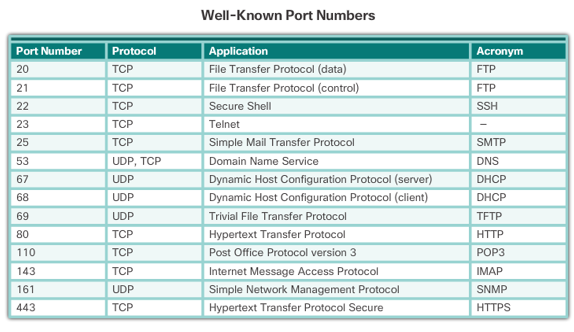 [Speaker Notes: 4.1 - Standard ACL Operation and Configuration
4.1.1 – ACL Operation Overview
4.1.1.3 – A TCP Conversation]
ACL Operation OverviewACL Packet Filtering
Packet filtering controls access to a network by analyzing the incoming and outgoing packets and forwarding them or discarding them based on given criteria.
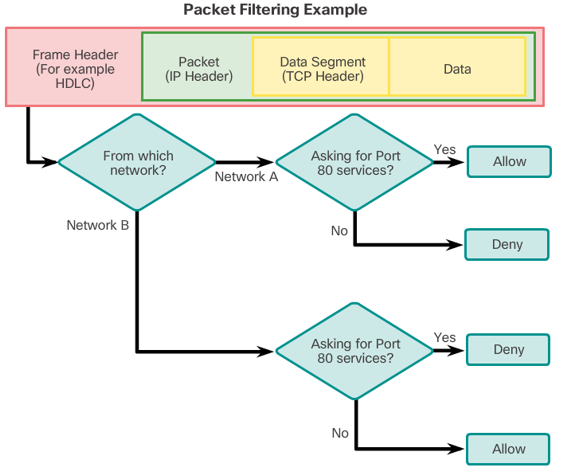 [Speaker Notes: 4.1 - Standard ACL Operation and Configuration
4.1.1 – ACL Operation Overview
4.1.1.4 – ACL Packet Filtering]
Types of IPv4 ACLsStandard and Extended IPv4 ACLs
Two types of Cisco IPv4 ACLS:
Standard
Standard ACLs can be used to permit or deny traffic only from source IPv4 addresses. The destination of the packet and the ports involved are not evaluated
Extended
Extended ACLs filter IPv4 packets based on several attributes:
Protocol type
Source IPv4 address
Destination IPv4 address
Source TCP or UDP ports
Destination TCP or UDP ports
Optional protocol type information for finer control
[Speaker Notes: 4.1 - Standard ACL Operation and Configuration
4.1.2 – Types of IPv4 ACLs
4.1.2.1 – Standard and Extended IPv4 ACLs]
Types of IPv4 ACLsStandard and Extended IPv4 ACLs cont…
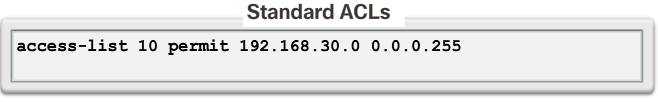 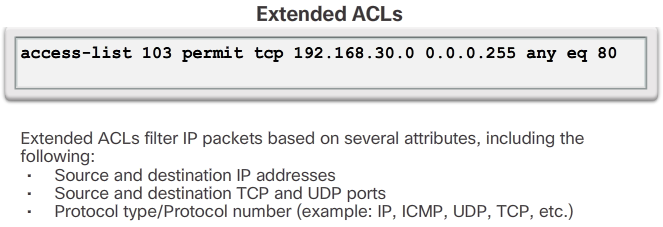 [Speaker Notes: 4.1 - Standard ACL Operation and Configuration
4.1.2 – Types of IPv4 ACLs
4.1.2.1 – Standard and Extended IPv4 ACLs]
Types of IPv4 ACLsNumbered and Named ACLs
Standard and extended ACLs can be created using either a number or a name to identify the ACL.
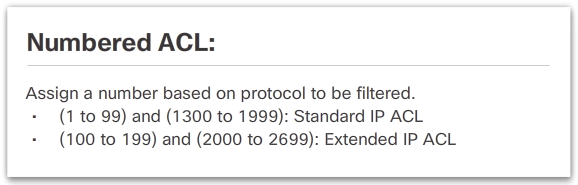 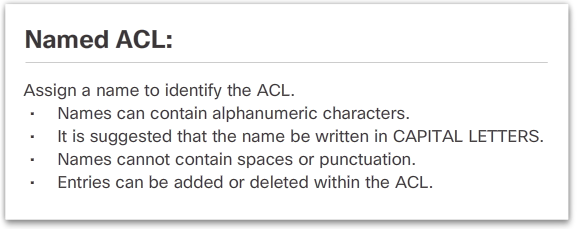 [Speaker Notes: 4.1 - Standard ACL Operation and Configuration
4.1.2 – Types of IPv4 ACLs
4.1.2.2 – Numbered and Named ACLs]
Types of IPv4 ACLsWhere to Place ACLs
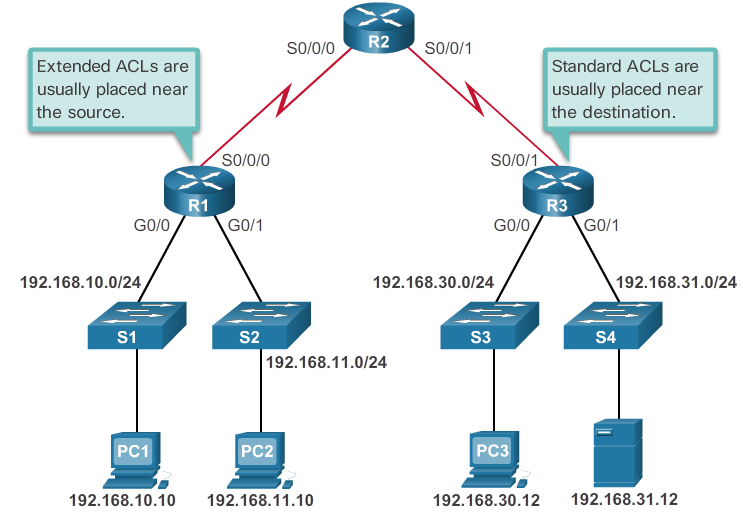 [Speaker Notes: 4.1 - Standard ACL Operation and Configuration
4.1.2 – Types of IPv4 ACLs
4.1.2.3 – Where to Place ACLs]
Types of IPv4 ACLsWhere to Place ACLs cont…
Every ACL should be placed where it has the greatest impact on efficiency. The basic rules are:
Extended ACLs - Locate extended ACLs as close as possible to the source of the traffic to be filtered. 
Standard ACLs - Because standard ACLs do not specify destination addresses, place them as close to the destination as possible.
Placement of the ACL, and therefore the type of ACL used, may also depend on: the extent of the network administrator’s control, bandwidth of the networks involved, and ease of configuration.
[Speaker Notes: 4.1 - Standard ACL Operation and Configuration
4.1.2 – Types of IPv4 ACLs
4.1.2.3 – Where to Place ACLs]
Types of IPv4 ACLsStandard ACL Placement Example
The administrator wants to prevent traffic originating in the 192.168.10.0/24 network from reaching the 192.168.30.0/24 network.
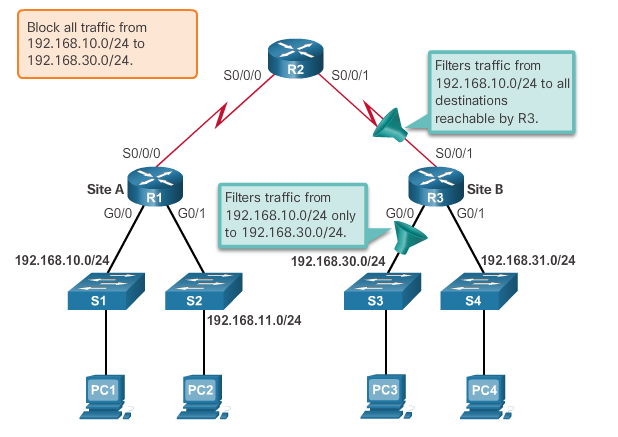 [Speaker Notes: 4.1 - Standard ACL Operation and Configuration
4.1.2 – Types of IPv4 ACLs
4.1.2.4 – Standard ACL Placement Example]
Types of IPv4 ACLsExtended ACL Placement Example
The administrator wants to deny Telnet and FTP traffic from the 192.168.11.0/24 network to Company B’s 192.168.30.0/24 network. All other traffic from the .11 network must be permitted to leave Company A without restriction.
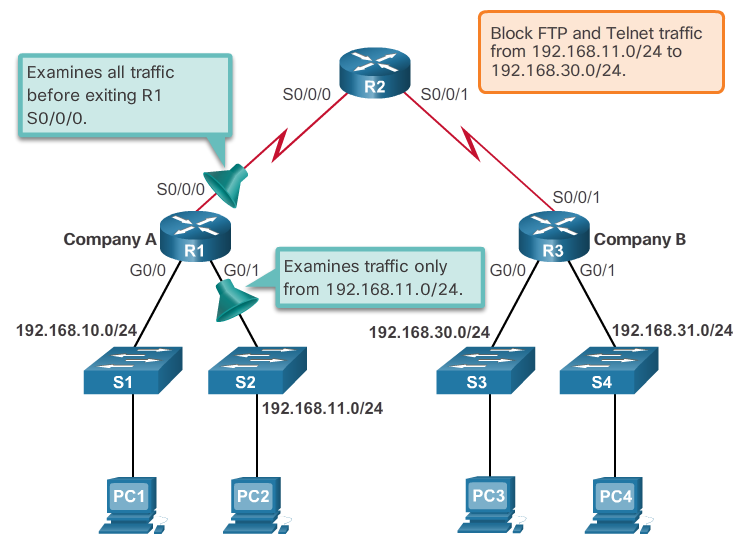 [Speaker Notes: 4.1 - Standard ACL Operation and Configuration
4.1.2 – Types of IPv4 ACLs
4.1.2.5 – Extended ACL Placement Example]
Standard IPv4 ACL ConfigurationConfigure a Standard IPv4 ACL
Router(config)# access-list access-list-number { deny | permit | remark } source [ source-wildcard ] [ log ]
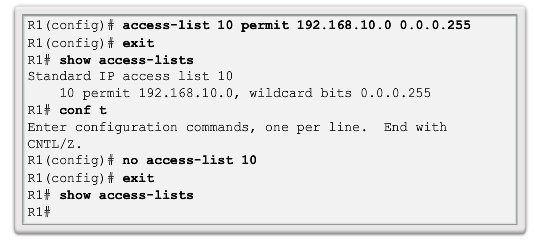 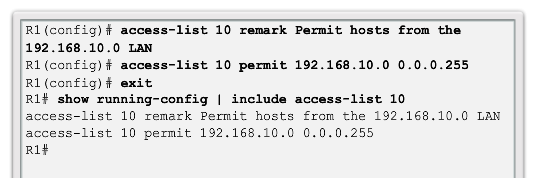 [Speaker Notes: 4.1 - Standard ACL Operation and Configuration
4.1.3 – Standard IPv4 ACL Configuration
4.1.3.1 – Configure a Standard IPv4 ACL]
Standard IPv4 ACL ConfigurationApply a Standard IPv4 ACL
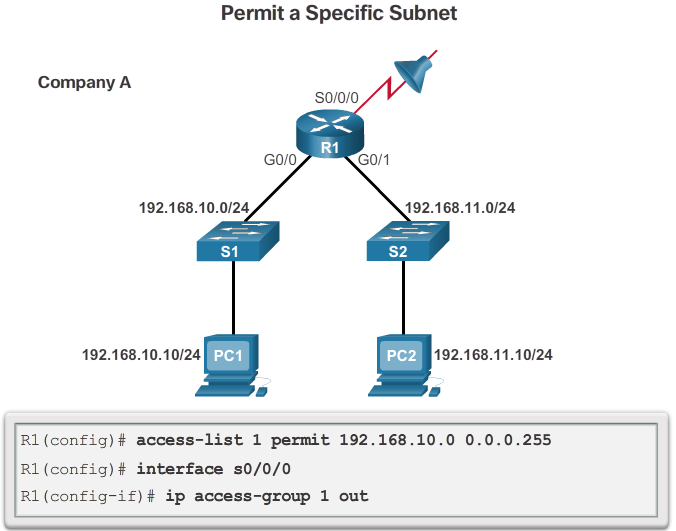 [Speaker Notes: 4.1 - Standard ACL Operation and Configuration
4.1.3 – Standard IPv4 ACL Configuration
4.1.3.2 – Apply a Standard IPv4 ACL]
Standard IPv4 ACL ConfigurationNamed Standard IPv4 ACLs
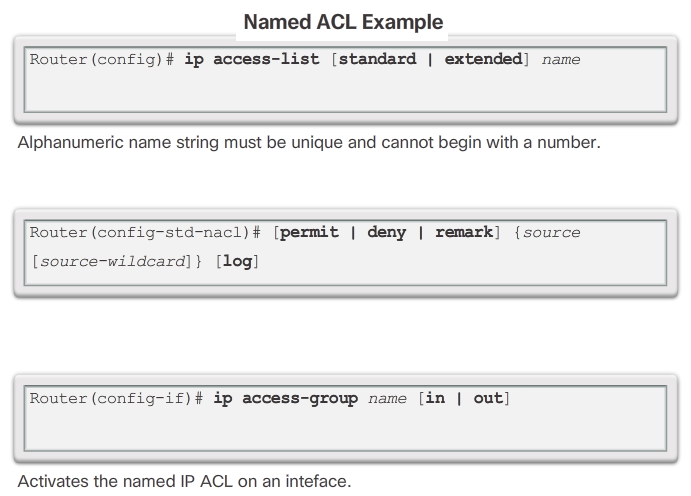 [Speaker Notes: 4.1 - Standard ACL Operation and Configuration
4.1.3 – Standard IPv4 ACL Configuration
4.1.3.3 – Named Standard IPv4 ACLs]
Standard IPv4 ACL ConfigurationNamed Standard IPv4 ACLs cont…
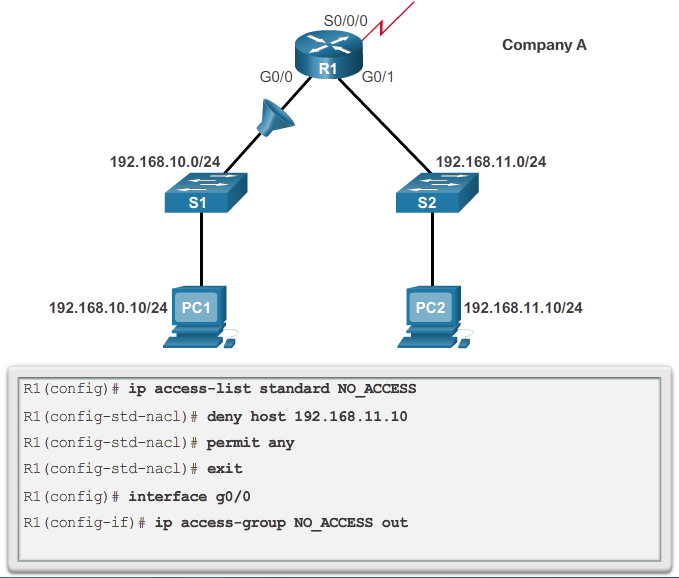 [Speaker Notes: 4.1 - Standard ACL Operation and Configuration
4.1.3 – Standard IPv4 ACL Configuration
4.1.3.3 – Named Standard IPv4 ACLs]
Standard IPv4 ACL ConfigurationVerify ACLs
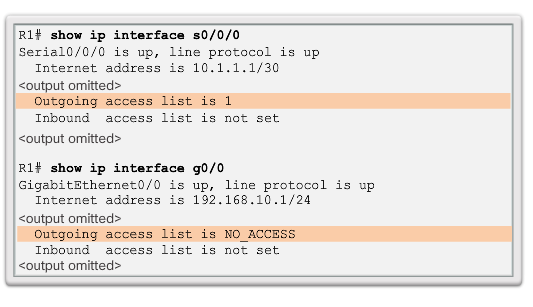 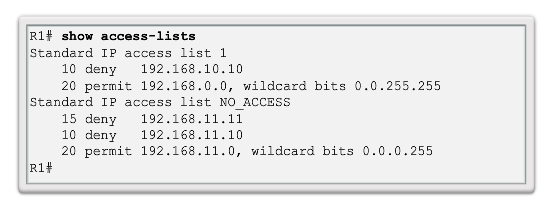 [Speaker Notes: 4.1 - Standard ACL Operation and Configuration
4.1.3 – Standard IPv4 ACL Configuration
4.1.3.4 – Verify ACLs]
4.2 Extended IPv4 ACLs
[Speaker Notes: Cisco Networking Academy Program
Connecting Networks
Chapter 4: Access Control Lists]
Structure of an Extended IPv4 ACLsExtended ACLs
Extended ACLs are used more often than standard ACLs because they provide a greater degree of control.
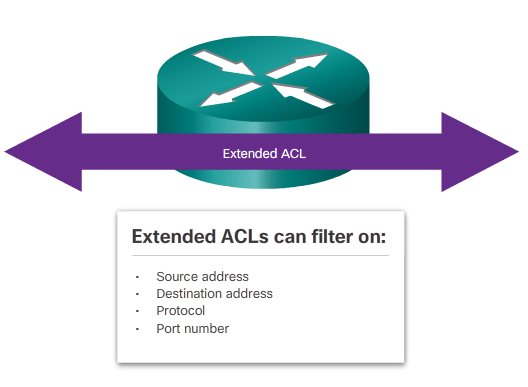 [Speaker Notes: 4.2 – Extended IPv4 ACLs
4.2.1 – Structure of an Extended IPv4 ACLs
4.2.1.1 – Extended ACLs]
Structure of an Extended IPv4 ACLsFiltering Ports and Services
The ability to filter on protocol and port number allows network administrators to build very specific extended ACLs. 
An application can be specified by configuring either the port number or the name of a well-known port.
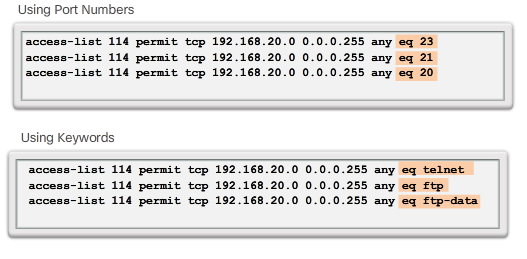 [Speaker Notes: 4.2 – Extended IPv4 ACLs
4.2.1 – Structure of an Extended IPv4 ACLs
4.2.1.2 – Filtering Ports and Services]
Configure Extended IPv4 ACLsConfiguring Extended ACLs
The procedural steps for configuring extended ACLs are the same as for standard ACLs. The extended ACL is first configured, and then it is activated on an interface. However, the command syntax and parameters are more complex to support the additional features provided by extended ACLs.
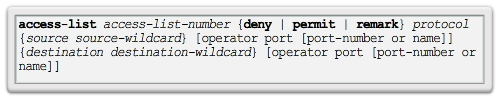 [Speaker Notes: 4.2 – Extended IPv4 ACLs
4.2.2 – Configure Extended IPv4 ACLs
4.2.2.1 – Configuring Extended ACLs]
Configure Extended IPv4 ACLsConfiguring Extended ACLs cont…
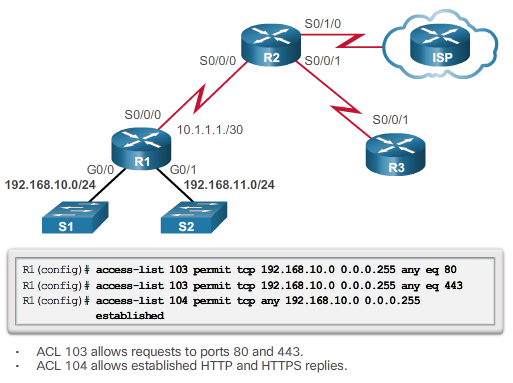 [Speaker Notes: 4.2 – Extended IPv4 ACLs
4.2.2 – Configure Extended IPv4 ACLs
4.2.2.1 – Configuring Extended ACLs]
Configure Extended IPv4 ACLsApplying Extended ACLs to Interfaces
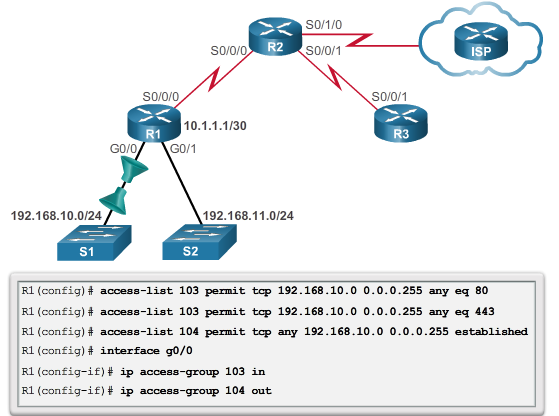 [Speaker Notes: 4.2 – Extended IPv4 ACLs
4.2.2 – Configure Extended IPv4 ACLs
4.2.2.2 – Applying Extended ACLs to Interfaces]
Configure Extended IPv4 ACLsFiltering Traffic with Extended ACLs
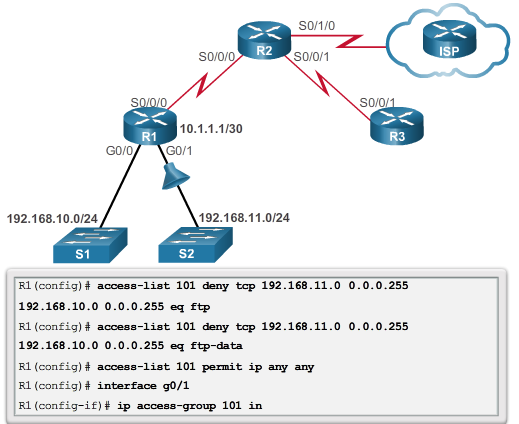 [Speaker Notes: 4.2 – Extended IPv4 ACLs
4.2.2 – Configure Extended IPv4 ACLs
4.2.2.3 – Filtering Traffic with Extended ACLs]
Configure Extended IPv4 ACLsCreating Named Extended ACLs
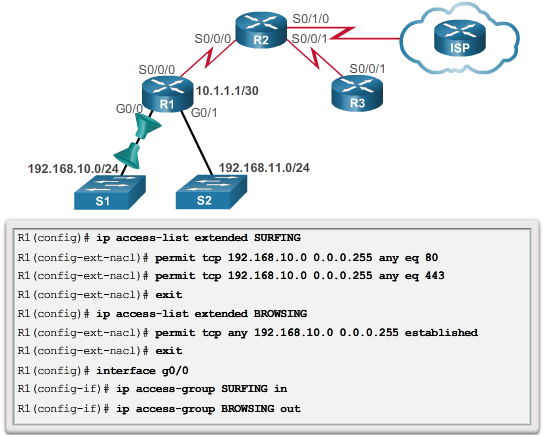 [Speaker Notes: 4.2 – Extended IPv4 ACLs
4.2.2 – Configure Extended IPv4 ACLs
4.2.2.4 – Creating Named Extended ACLs]
Configure Extended IPv4 ACLsVerifying Extended ACLs
[Speaker Notes: 4.2 – Extended IPv4 ACLs
4.2.2 – Configure Extended IPv4 ACLs
4.2.2.5 – Verifying Extended ACLs]
Configure Extended IPv4 ACLsEditing Extended ACLs
Editing an extended ACL can be accomplished using the same process as editing a standard. An extended ACL can be modified using:
Method 1 - Text editor
The ACL is copied and pasted into the text editor where the changes are made. The current access list is removed using the no access-list command. The modified ACL is then pasted back into the configuration. 
Method 2 – Sequence numbers
Sequence numbers can be used to delete or insert an ACL statement.
[Speaker Notes: 4.2 – Extended IPv4 ACLs
4.2.2 – Configure Extended IPv4 ACLs
4.2.2.6 – Editing Extended ACLs]
Configure Extended IPv4 ACLsEditing Extended ACLs cont…
Editing an extended ACL via Sequence Numbers:
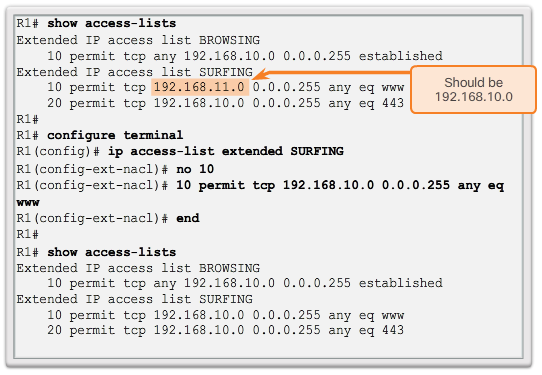 [Speaker Notes: 4.2 – Extended IPv4 ACLs
4.2.2 – Configure Extended IPv4 ACLs
4.2.2.6 – Editing Extended ACLs]
4.3 IPv6 ACLs
[Speaker Notes: Cisco Networking Academy Program
Connecting Networks
Chapter 4: Access Control Lists]
IPv6 ACL CreationTypes of IPv6 ACLs
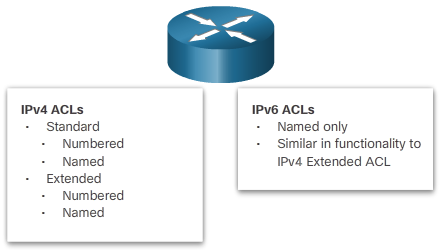 [Speaker Notes: 4.3 – IPv6 ACLs
4.3.1 – IPv6 ACL Creation
4.3.1.1 – Types of IPv6 ACLs]
IPv6 ACL CreationComparing IPv4 and IPv6 ACLs
Although IPv4 and IPv6 ACLs are very similar, there are three significant differences between them.
Applying an IPv6 ACL
IPv6 uses the ipv6 traffic-filter command to perform the same function for IPv6 interfaces.
No Wildcard Masks
The prefix-length is used to indicate how much of an IPv6 source or destination address should be matched.
Additional Default Statements
permit icmp any any nd-na
permit icmp any any nd-ns
[Speaker Notes: 4.3 – IPv6 ACLs
4.3.1 – IPv6 ACL Creation
4.3.1.2 – Comparing IPv4 and IPv6 ACLs]
Configuring IPv6 ACLsConfiguring IPv6 Topology
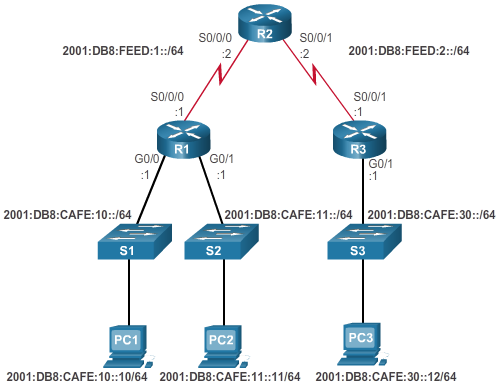 [Speaker Notes: 4.3 – IPv6 ACLs
4.3.2 – Configuring IPv6 ACLs
4.3.2.1 – Configuring IPv6 Topology]
Configuring IPv6 ACLsConfiguring IPv6 ACLs
There are three basic steps to configure an IPv6 ACL:
From global configuration mode, use the ipv6 access-list name command to create an IPv6 ACL. 
From the named ACL configuration mode, use permit or deny statements to specify one or more conditions to determine if a packet is forwarded or dropped.
Return to privileged EXEC mode
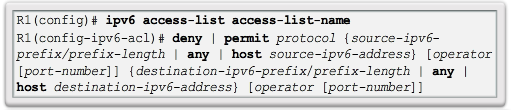 [Speaker Notes: 4.3 – IPv6 ACLs
4.3.2 – Configuring IPv6 ACLs
4.3.2.2 – Configuring IPv6 ACLs]
Configuring IPv6 ACLsConfiguring IPv6 ACLs cont…
This IPv6 ACL does the following:
The first statement names the IPv6 access list NO-R3-LAN-ACCESS.
The second statement denies all IPv6 packets from the 2001:DB8:CAFE:30::/64 destined for any IPv6 network. 
The third statement allows all other IPv6 packets.
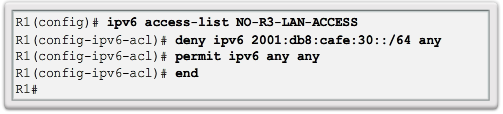 [Speaker Notes: 4.3 – IPv6 ACLs
4.3.2 – Configuring IPv6 ACLs
4.3.2.2 – Configuring IPv6 ACLs]
Configuring IPv6 ACLsConfiguring IPv6 ACLs cont…
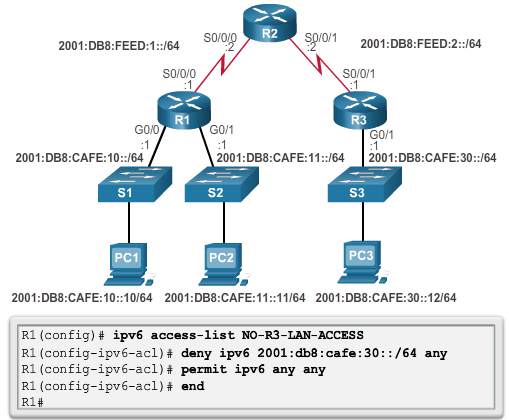 [Speaker Notes: 4.3 – IPv6 ACLs
4.3.2 – Configuring IPv6 ACLs
4.3.2.2 – Configuring IPv6 ACLs]
Configuring IPv6 ACLsApplying an IPv6 ACL to an Interface
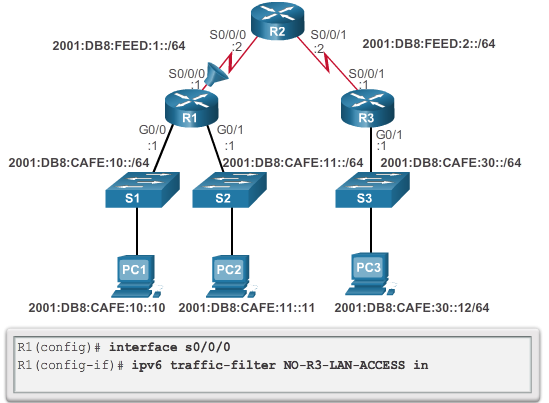 [Speaker Notes: 4.3 – IPv6 ACLs
4.3.2 – Configuring IPv6 ACLs
4.3.2.3 – Applying an IPv6 ACL to an Interface]
Configuring IPv6 ACLsIPv6 ACL Examples
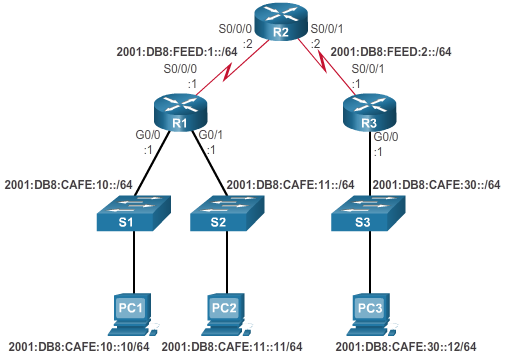 [Speaker Notes: 4.3 – IPv6 ACLs
4.3.2 – Configuring IPv6 ACLs
4.3.2.4 – IPv6 ACL Examples]
Configuring IPv6 ACLsIPv6 ACL Examples cont…
Router R1 is configured with an IPv6 access list to deny FTP traffic to 2001:DB8:CAFE:11::/64. Ports for both FTP data (port 20) and FTP control (port 21) need to be blocked. 
Because the filter is applied inbound on the G0/0 interface on R1, only traffic from the 2001:DB8:CAFE:10::/64 network will be denied.
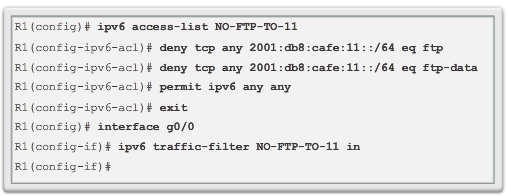 [Speaker Notes: 4.3 – IPv6 ACLs
4.3.2 – Configuring IPv6 ACLs
4.3.2.4 – IPv6 ACL Examples]
Configuring IPv6 ACLsIPv6 ACL Examples cont…
1. The first two permit statements allow access from any device to the web server at 2001:DB8:CAFE:10::10. 
2. All other devices are denied access to network 2001:DB8:CAFE:10::/64.
3. PC3 at 2001:DB8:CAFE:30::12 is permitted Telnet access to PC2 which has the IPv6 address 2001:DB8:CAFE:11::11.
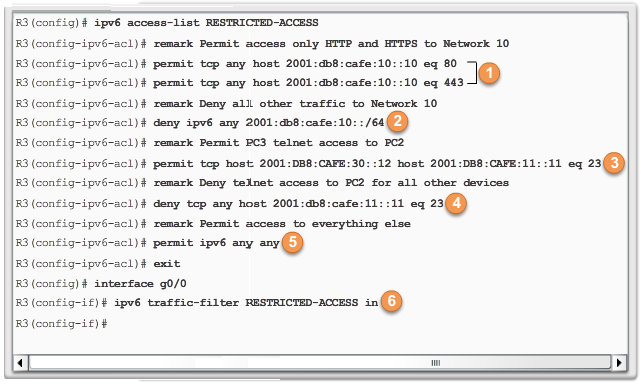 [Speaker Notes: 4.3 – IPv6 ACLs
4.3.2 – Configuring IPv6 ACLs
4.3.2.4 – IPv6 ACL Examples]
Configuring IPv6 ACLsIPv6 ACL Examples cont…
4. All other devices are denied Telnet access to PC2.
5. All other IPv6 traffic is permitted to all other destinations.
6. The IPv6 access list is applied to interface G0/0 in the inbound direction, so only the 2001:DB8:CAFE:30::/64 network is affected.
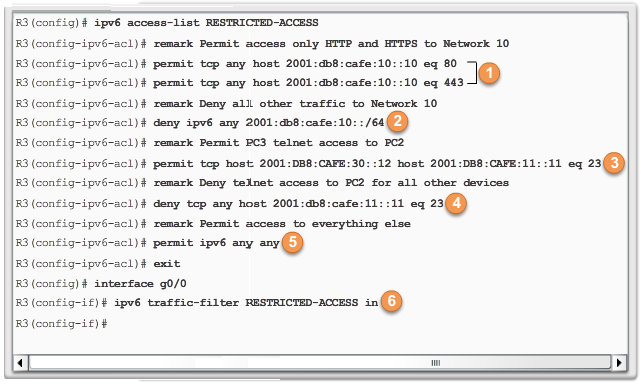 [Speaker Notes: 4.3 – IPv6 ACLs
4.3.2 – Configuring IPv6 ACLs
4.3.2.4 – IPv6 ACL Examples]
Configuring IPv6 ACLsVerifying IPv6 ACLs
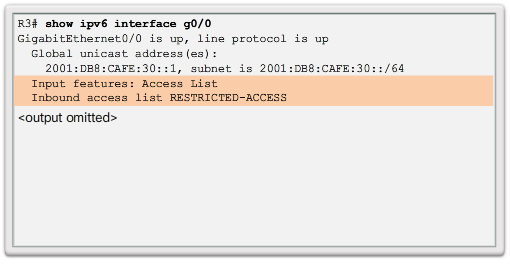 [Speaker Notes: 4.3 – IPv6 ACLs
4.3.2 – Configuring IPv6 ACLs
4.3.2.5 – Verifying IPv6 ACLs]
Configuring IPv6 ACLsVerifying IPv6 ACLs cont…
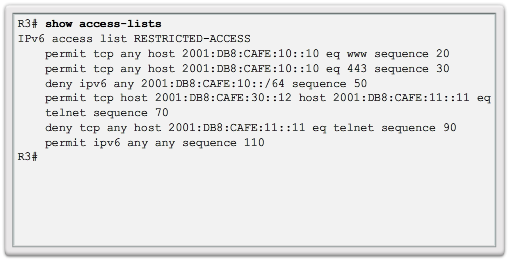 [Speaker Notes: 4.3 – IPv6 ACLs
4.3.2 – Configuring IPv6 ACLs
4.3.2.5 – Verifying IPv6 ACLs]
Configuring IPv6 ACLsVerifying IPv6 ACLs cont…
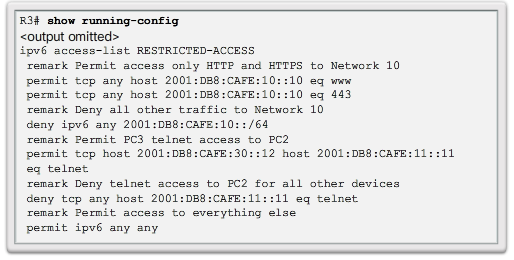 [Speaker Notes: 4.3 – IPv6 ACLs
4.3.2 – Configuring IPv6 ACLs
4.3.2.5 – Verifying IPv6 ACLs]
4.4 Troubleshoot ACLs
[Speaker Notes: Cisco Networking Academy Program
Connecting Networks
Chapter 4: Access Control Lists]
Processing Packets with ACLsInbound and Outbound ACL Logic
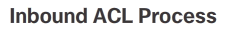 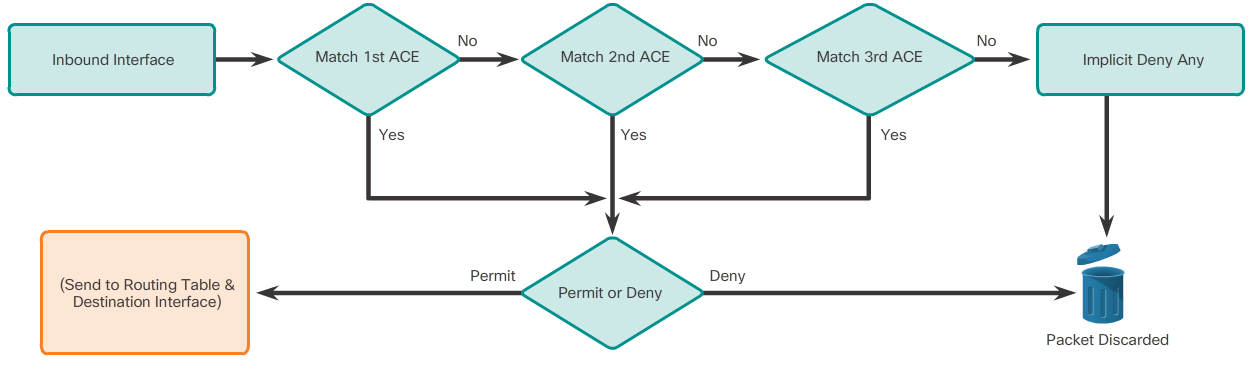 [Speaker Notes: 4.4 – Troubleshoot ACLs
4.4.1 – Processing Packets with ACLs
4.4.1.1 – Inbound and Outbound ACL Logic]
Processing Packets with ACLsInbound and Outbound ACL Logic
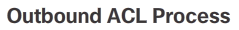 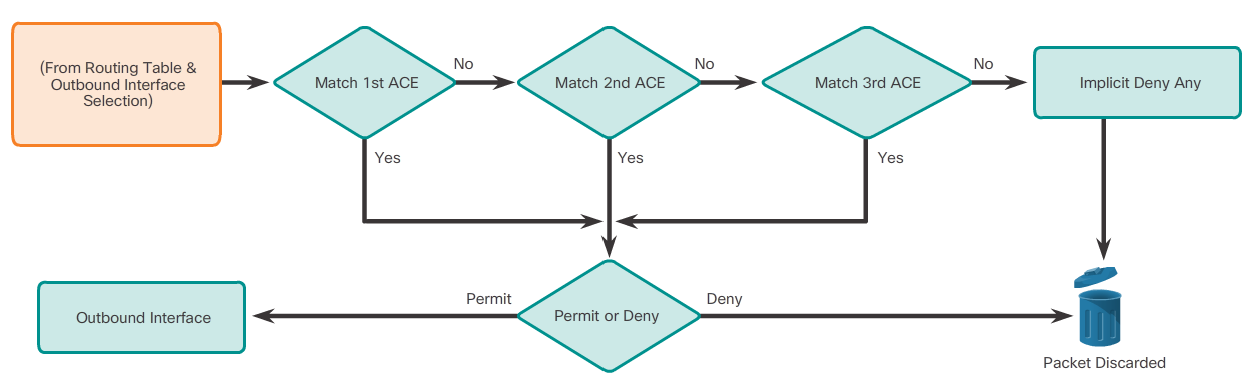 [Speaker Notes: 4.4 – Troubleshoot ACLs
4.4.1 – Processing Packets with ACLs
4.4.1.1 – Inbound and Outbound ACL Logic]
Processing Packets with ACLsACL Logic Operations
As a frame enters an interface, the router checks to see whether the destination Layer 2 address matches its interface Layer 2 address, or whether the frame is a broadcast frame.
If the frame address is accepted, the frame information is stripped off and the router checks for an ACL on the inbound interface. 
If an ACL exists, the packet is tested against the statements in the list.
If the packet matches a statement, the packet is either permitted or denied. 
If the packet is accepted, it is then checked against routing table entries to determine the destination interface. 
If a routing table entry exists for the destination, the packet is then switched to the outgoing interface, otherwise the packet is dropped.
Next, the router checks whether the outgoing interface has an ACL. If an ACL exists, the packet is tested against the statements in the list. If the packet matches a statement, it is either permitted or denied.
If there is no ACL or the packet is permitted, the packet is encapsulated in the new Layer 2 protocol and forwarded out the interface to the next device.
[Speaker Notes: 4.4 – Troubleshoot ACLs
4.4.1 – Processing Packets with ACLs
4.4.1.2 – ACL Logic Operations]
Common ACL ErrorsTroubleshooting IPv4 ACLs- Example 1
Host 192.168.10.10 has no Telnet connectivity with 192.168.30.12.
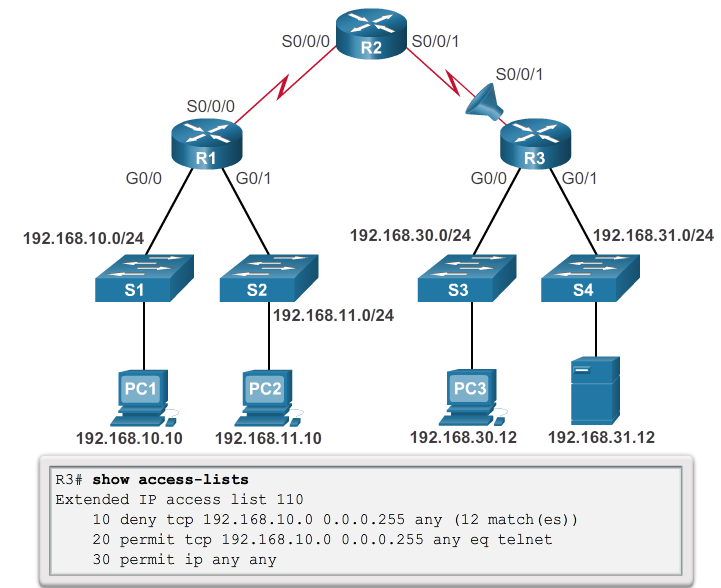 [Speaker Notes: 4.4 – Troubleshoot ACLs
4.4.2 – Common ACL Errors
4.4.2.1 – Troubleshooting IPv4 ACLs – Example 1]
Common ACL ErrorsTroubleshooting IPv4 ACLs- Example 2
The 192.168.10.0/24 network cannot use TFTP to connect to the 192.168.30.0/24 network.
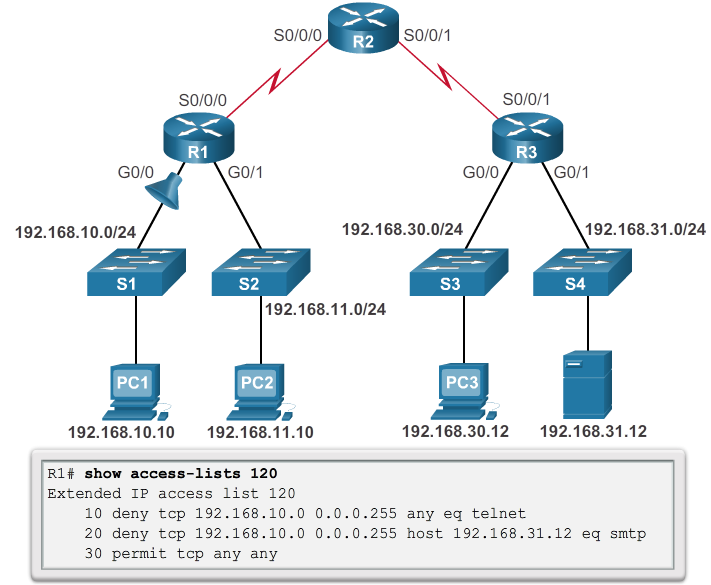 [Speaker Notes: 4.4 – Troubleshoot ACLs
4.4.2 – Common ACL Errors
4.4.2.2 – Troubleshooting IPv4 ACLs – Example 2]
Common ACL ErrorsTroubleshooting IPv4 ACLs- Example 3
The 192.168.11.0/24 network can use Telnet to connect to 192.168.30.0/24, but this connection should not be allowed.
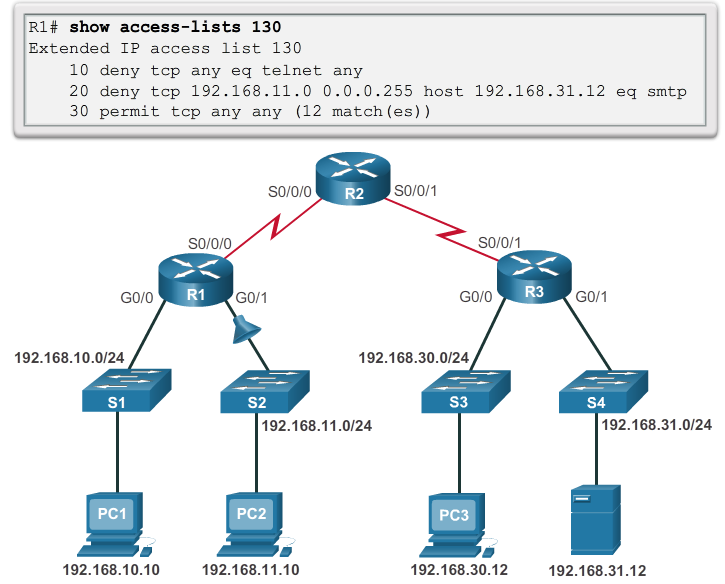 [Speaker Notes: 4.4 – Troubleshoot ACLs
4.4.2 – Common ACL Errors
4.4.2.3 – Troubleshooting IPv4 ACLs – Example 3]
Common ACL ErrorsTroubleshooting IPv4 ACLs- Example 4
Host 192.168.30.12 is able to Telnet to connect to 192.168.31.12, but this connection should not be allowed.
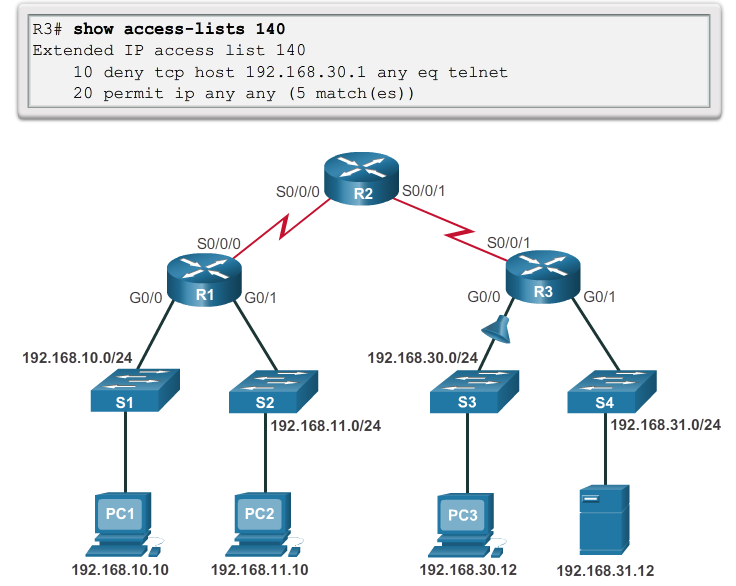 [Speaker Notes: 4.4 – Troubleshoot ACLs
4.4.2 – Common ACL Errors
4.4.2.4 – Troubleshooting IPv4 ACLs – Example 4]
Common ACL ErrorsTroubleshooting IPv4 ACLs- Example 5
Host 192.168.30.12 can use Telnet to connect to 192.168.31.12, but this connection should not be allowed.
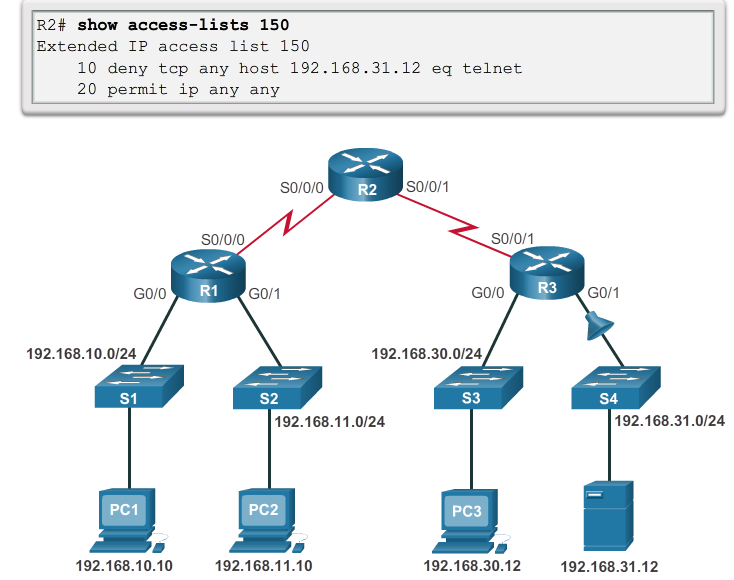 [Speaker Notes: 4.4 – Troubleshoot ACLs
4.4.2 – Common ACL Errors
4.4.2.5 – Troubleshooting IPv4 ACLs – Example 5]
Common ACL ErrorsTroubleshooting IPv6 ACLs- Example 1
R1 is configured with an IPv6 ACL to deny FTP access from the :10 network to the :11 network, but PC1 is still able to connect to the FTP server running on PC2.
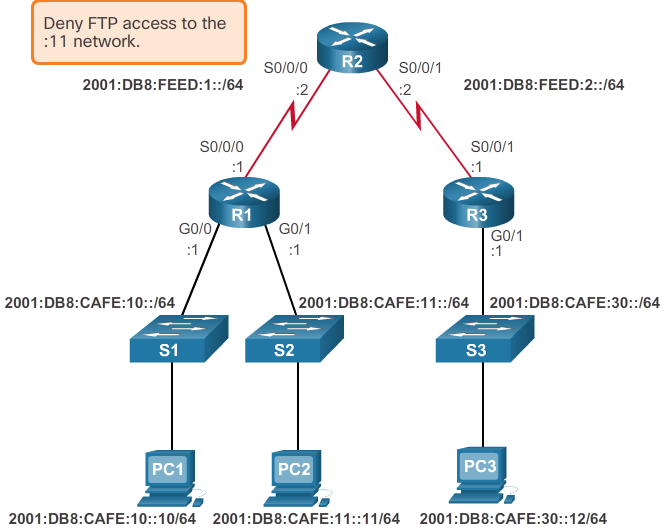 [Speaker Notes: 4.4 – Troubleshoot ACLs
4.4.2 – Common ACL Errors
4.4.2.6 – Troubleshooting IPv6 ACLs – Example 1]
Common ACL ErrorsTroubleshooting IPv6 ACLs- Example 1 cont…
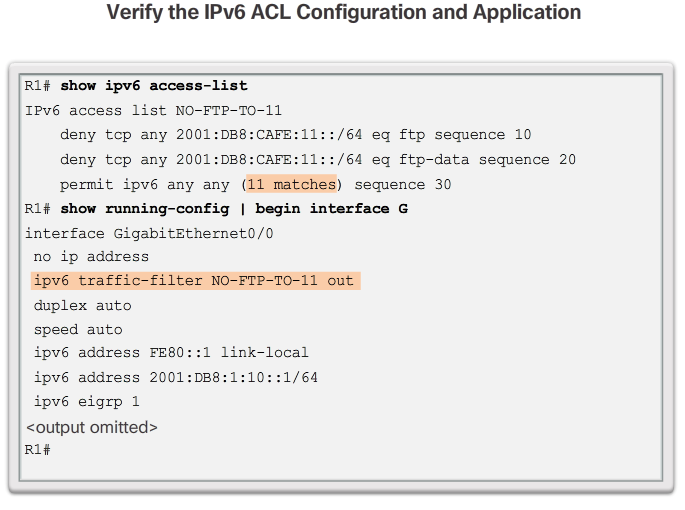 [Speaker Notes: 4.4 – Troubleshoot ACLs
4.4.2 – Common ACL Errors
4.4.2.6 – Troubleshooting IPv6 ACLs – Example 1]
Common ACL ErrorsTroubleshooting IPv6 ACLs- Example 1 cont…
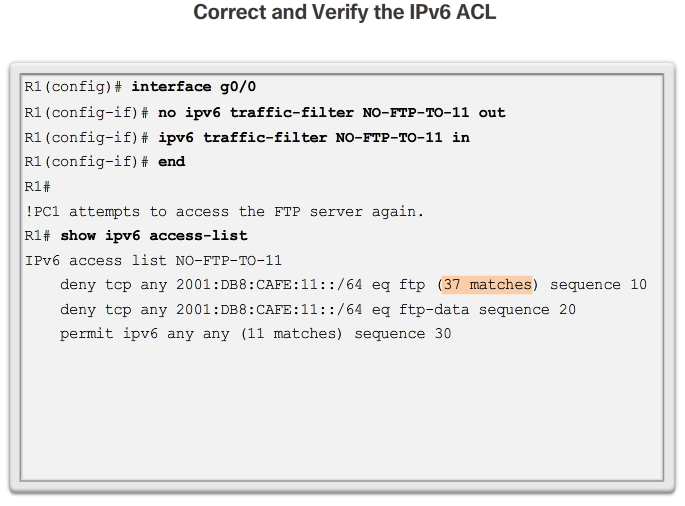 [Speaker Notes: 4.4 – Troubleshoot ACLs
4.4.2 – Common ACL Errors
4.4.2.6 – Troubleshooting IPv6 ACLs – Example 1]
Common ACL ErrorsTroubleshooting IPv6 ACLs- Example 2
R3 is configured with IPv6 ACL RESTRICTED-ACCESS that should enforce the following policy for the R3 LAN:








However, after configuring the ACL, PC3 cannot reach the 10 network or the 11 network, and it cannot SSH into the host at 2001:DB8:CAFE:11::11.
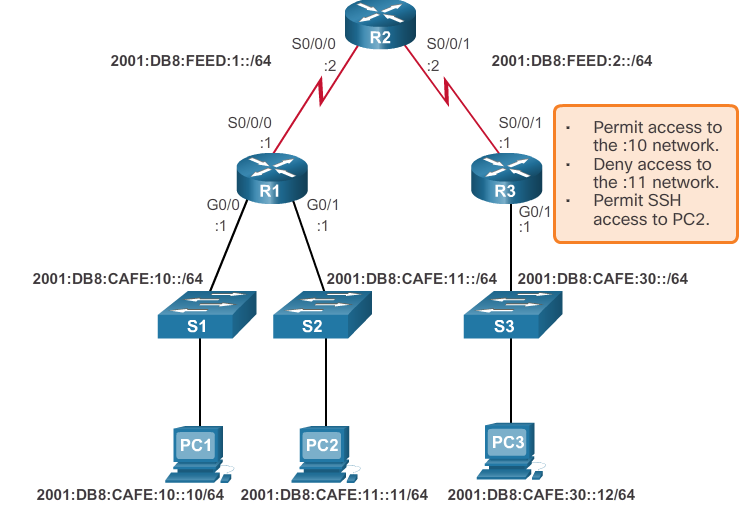 [Speaker Notes: 4.4 – Troubleshoot ACLs
4.4.2 – Common ACL Errors
4.4.2.7 – Troubleshooting IPv6 ACLs – Example 2]
Common ACL ErrorsTroubleshooting IPv6 ACLs- Example 2 cont…
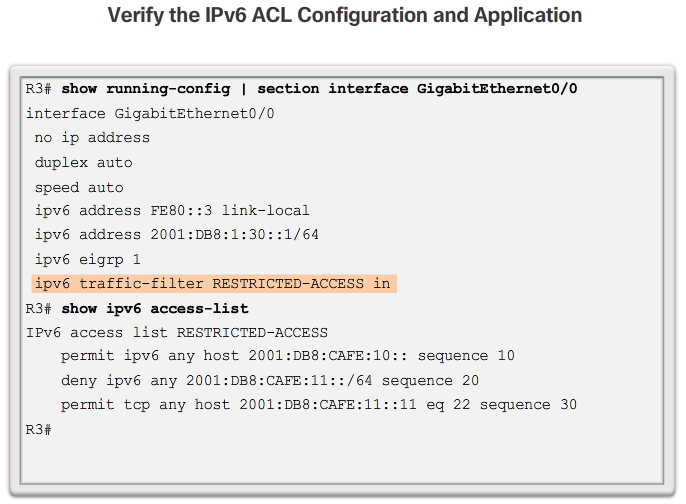 [Speaker Notes: 4.4 – Troubleshoot ACLs
4.4.2 – Common ACL Errors
4.4.2.7 – Troubleshooting IPv6 ACLs – Example 2]
Common ACL ErrorsTroubleshooting IPv6 ACLs- Example 2 cont…
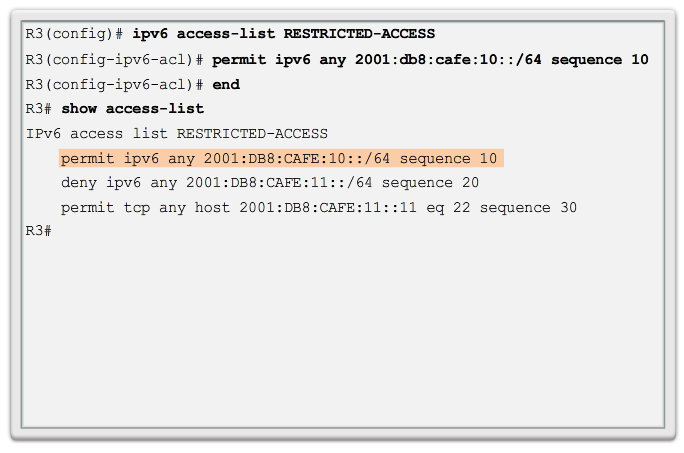 [Speaker Notes: 4.4 – Troubleshoot ACLs
4.4.2 – Common ACL Errors
4.4.2.7 – Troubleshooting IPv6 ACLs – Example 2]
Common ACL ErrorsTroubleshooting IPv6 ACLs- Example 2 cont…
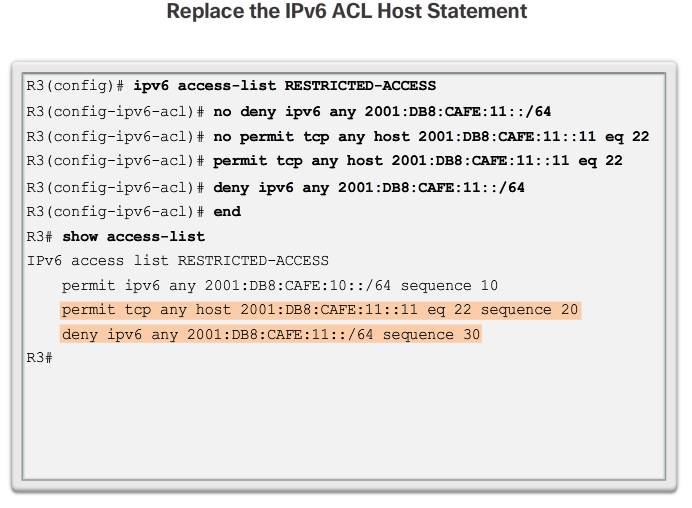 [Speaker Notes: 4.4 – Troubleshoot ACLs
4.4.2 – Common ACL Errors
4.4.2.7 – Troubleshooting IPv6 ACLs – Example 2]
Common ACL ErrorsTroubleshooting IPv6 ACLs- Example 3
R1 is configured with IPv6 ACL DENY-ACCESS that should enforce the following policy for the R3 LAN:








However, after applying the ACL to the interface the :10 network is still reachable from the :30 network.
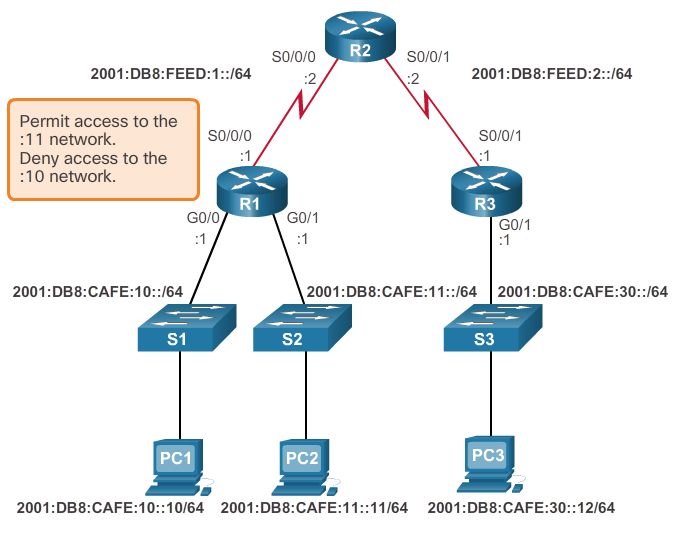 [Speaker Notes: 4.4 – Troubleshoot ACLs
4.4.2 – Common ACL Errors
4.4.2.8 – Troubleshooting IPv6 ACLs – Example 3]
Common ACL ErrorsTroubleshooting IPv6 ACLs- Example 3 cont…
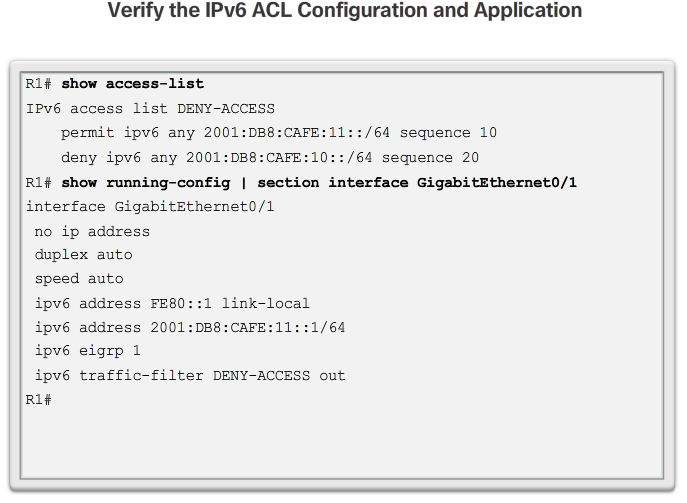 [Speaker Notes: 4.4 – Troubleshoot ACLs
4.4.2 – Common ACL Errors
4.4.2.8 – Troubleshooting IPv6 ACLs – Example 3]
Common ACL ErrorsTroubleshooting IPv6 ACLs- Example 3 cont…
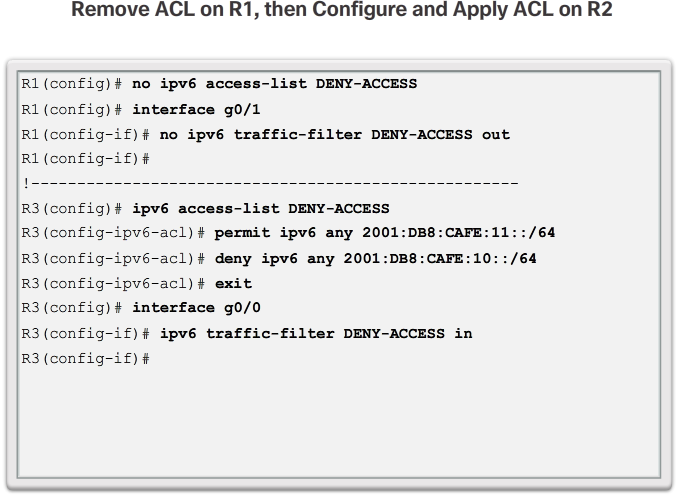 [Speaker Notes: 4.4 – Troubleshoot ACLs
4.4.2 – Common ACL Errors
4.4.2.8 – Troubleshooting IPv6 ACLs – Example 3]
4.5 Chapter Summary
[Speaker Notes: Cisco Networking Academy Program
Connecting Networks
Chapter 4: Access Control Lists]
Chapter SummarySummary
By default a router does not filter traffic. Traffic that enters the router is routed solely based on information within the routing table.
An ACL is a sequential list of permit or deny statements. The last statement of an ACL is always an implicit deny any statement which blocks all traffic. To prevent the implied deny any statement at the end of the ACL from blocking all traffic, the permit ip any any statement can be added.
When network traffic passes through an interface configured with an ACL, the router compares the information within the packet against each entry, in sequential order, to determine if the packet matches one of the statements. If a match is found, the packet is processed accordingly.
ACLs can be applied to inbound traffic or to outbound traffic.
Standard ACLs can be used to permit or deny traffic only from a source IPv4 addresses. The basic rule for placing a standard ACL is to place it close to the destination.
Extended ACLs filter packets based on several attributes: protocol type, source or destination IPv4 address, and source or destination ports. The basic rule for placing an extended ACL is to place it as close to the source as possible.
[Speaker Notes: 2.4 – Chapter Summary]
Summary Continued
The access-list global configuration command defines a standard ACL with a number in the range of 1 through 99 or an extended ACL with numbers in the range of 100 to 199. The ip access-list standard name is used to create a standard named ACL, whereas the command ip access-list extended name is for an extended access list.
After an ACL is configured, it is linked to an interface using the ip access-group command in interface configuration mode. A device an only have one ACL per protocol, per direction, per interface.
To remove an ACL from an interface, first enter the no ip access-group command on the interface, and then enter the global no access-list command to remove the entire ACL.
The show running-config and show access-lists commands are used to verify ACL configuration. The show ip interface command is used to verify the ACL on the interface and the direction in which it was applied.
The access-class command configured in line configuration mode is used to link an ACL to a particular VTY line.
Unlike IPv4, IPv6 ACLs e is no need for a standard or extended option.
From global configuration mode, use the ipv6 access-list name command to create an IPv6 ACL. Unlike IPv4 ACLs, IPv6 ACLs do not use wildcard masks. Instead, the prefix-length is used to indicate how much of an IPv6 source or destination address should be matched.
After an IPv6 ACL is configured, it is linked to an interface using the ipv6 traffic-filter command.
Summary Continued
Unlike IPv4, IPv6 ACLs do not have support for a standard or extended option.
From global configuration mode, use the ipv6 access-list name command to create an IPv6 ACL. 
Unlike IPv4 ACLs, IPv6 ACLs do not use wildcard masks. Instead, the prefix-length is used to indicate how much of an IPv6 source or destination address should be matched.
After an IPv6 ACL is configured, it is linked to an interface using the ipv6 traffic-filter command.
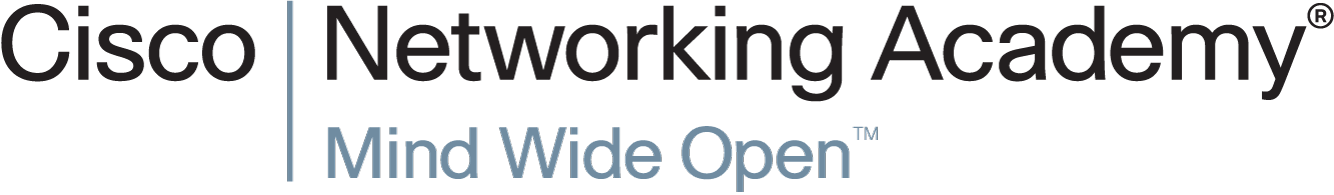 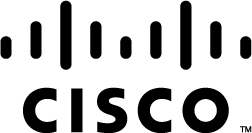